University of Central FloridaCOP 2500 Concepts in Computer Science
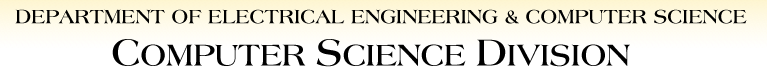 Agenda
Administrative information
JavaScript lecture
Operands and Operators
Administrative Information
Instructor
Instructor
Josh Lazar
Office location:  By Appointment
Office hours
Tuesday and Thursday 6:00 – 7:00 PM by appointment
Email:  jlazar@labs.cs.ucf.edu
Teaching Assistants
Teaching Assistants
Name: Kumar Poojari
Email:  kumar.raghav@knights.ucf.edu
Name: James Choi
Email: jchoi2012@knights.ucf.edu
Lab Schedule
Lab location: ENG1 O187 
Section 11 – Tuesday 2:30 P.M – 3:45 P.M. 
Section 12 – Tuesday 6:00 P.M – 7:15 P.M.
Section 13 – Thursday 1:00 P.M. – 2:15 P.M. 
Section 14 – Thursday 2:30 P.M – 3:45 P.M.  
Section 15 – Thursday 6:00 P.M – 7:15 P.M.
Operators and Operands
Operators
Operands are data objects manipulated by operators which are part of an expression
Example expression
var sum = 5 + 4;
var sum is a variable
= is the operator
5 is an operand
+ is an operator
4 is an operand
Operands
Operands can be of data type
String
Numeric
Boolean
Combination of all of the above
Operators
Assignment 
Uses the =
The variable on the left is set equal to the expression on the right
Example
var sum = 5 + 6;
var name = “Smith”;
Operators
Precedence and associativity
How JavaScript evaluates an expression
Precedence is how the operator binds to its operand (i.e. rules of mathematical calculations)
Associativity is the order of how an operator evaluates its operands (i.e. right to left, left to right)
Operators
Precedence and associativity
How JavaScript evaluates an expression
Precedence is how the operator binds to its operand (i.e. rules of mathematical calculations)
Associativity is the order of how an operator evaluates its operands (i.e. right to left, left to right)
Precedence and Associativity
Precedence and Associativity
Arithmetic Operators
Increment and Decrement Operators
Concatenation Operator
Uses the +
Joins one or more strings
If numbers and strings are mixed then it will attempt to perform addition if possible then concatenate strings
Comparison Operator
Uses relational and equality operators
Operands can be numeric or strings
Result is either true or false
Comparison Operator
Equal (==)
The string, numeric, or Boolean values equate to each other regardless of data type
Identical (===)
The string, numeric, or Boolean values equate to each other AND the data types are the same
Example
“54” == 54 are equal
“54” == 54 are NOT identical
Comparing Strings
Strings are compared alphabetically based on the ASCII character set letter by letter from left to right
The evaluation is based on the numeric representation of the letters
Logical Operators
Allow you to combine the relation operators
Evaluate operands from left to right 
Test the Boolean values of each operand
Results are true or false
Include
&& (AND)
|| (OR)
! (NOT)
?: (Conditional)
Logical Operators
&& (AND)
Expression on  the left of the && is true (nonzero)
AND
Expression on the right of the && is true (nonzero)
Logical Operators
|| (OR)
Expression on the left of the || is true (nonzero)
    OR
Expression on the right of the || is true (nonzero)
Logical Operators
! (NOT)
Logical negation, logical complement
Reverses the evaluation of the condition
Logical Operators
?: (Conditional Operator)
Also known as the ternary operator
Requires three operands
Replaces or mimics the if/else conditional statement
Example (if x is true then perform y otherwise perform z)
x ? y : z
Equates to
if (x)
y;
else
z;
Questions
Any questions?